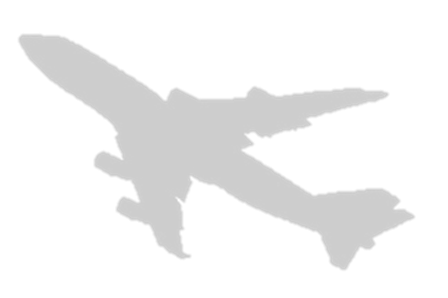 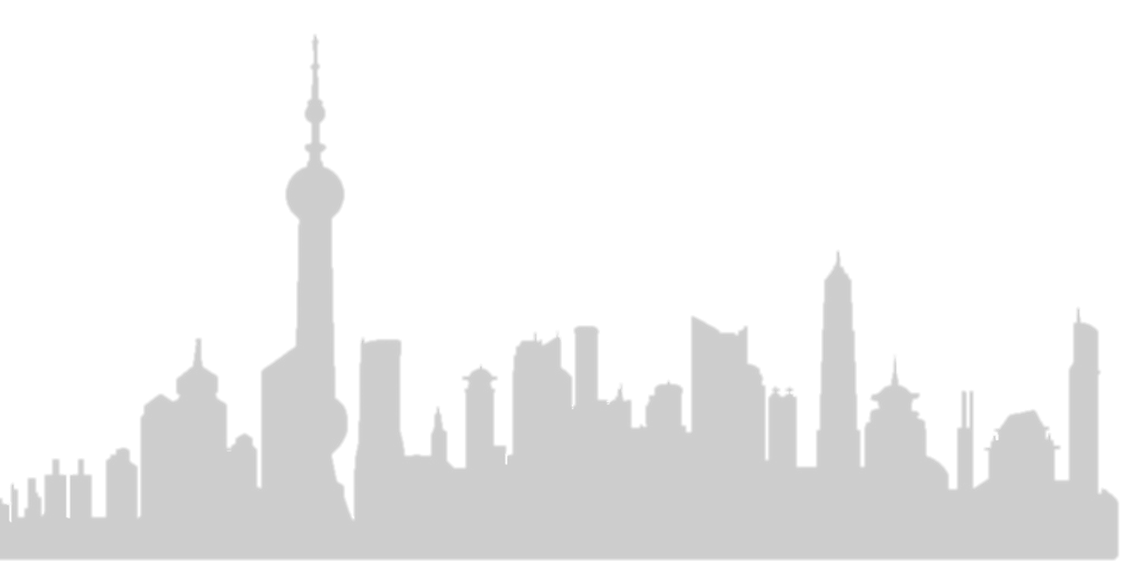 自我介绍模板
xiazaii
by
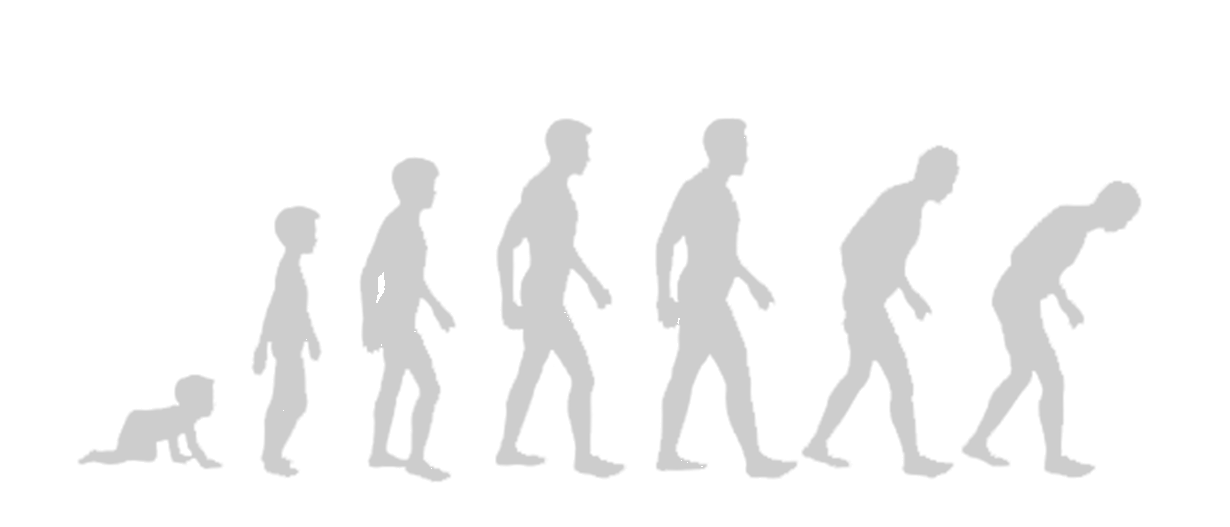 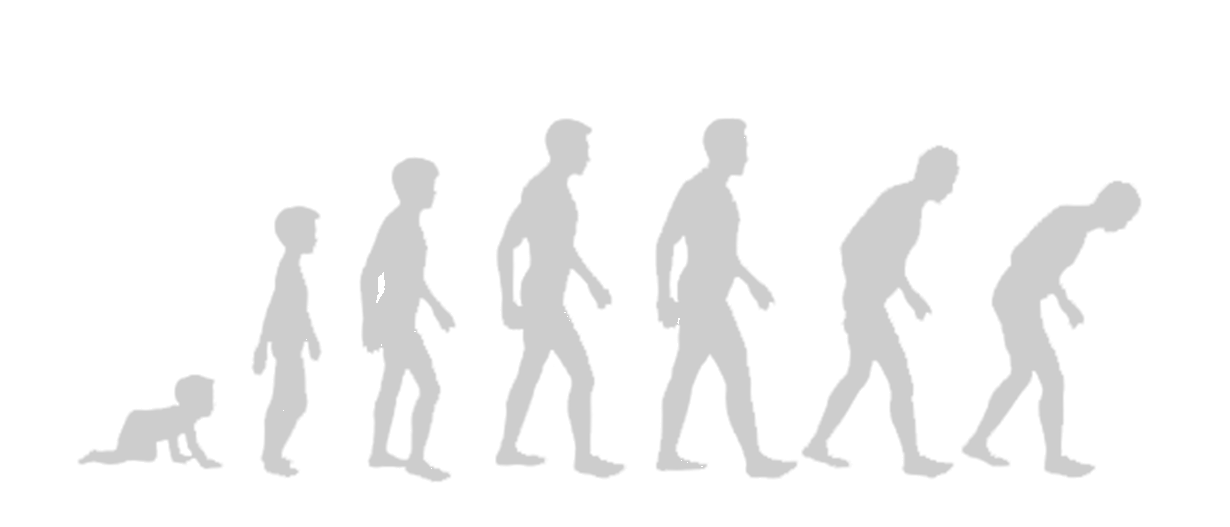 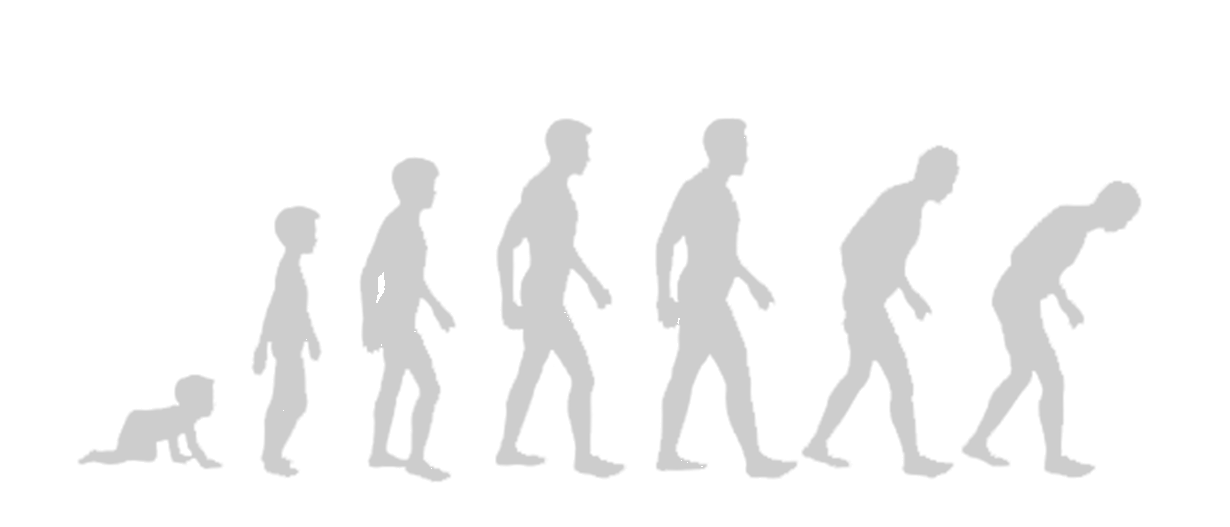 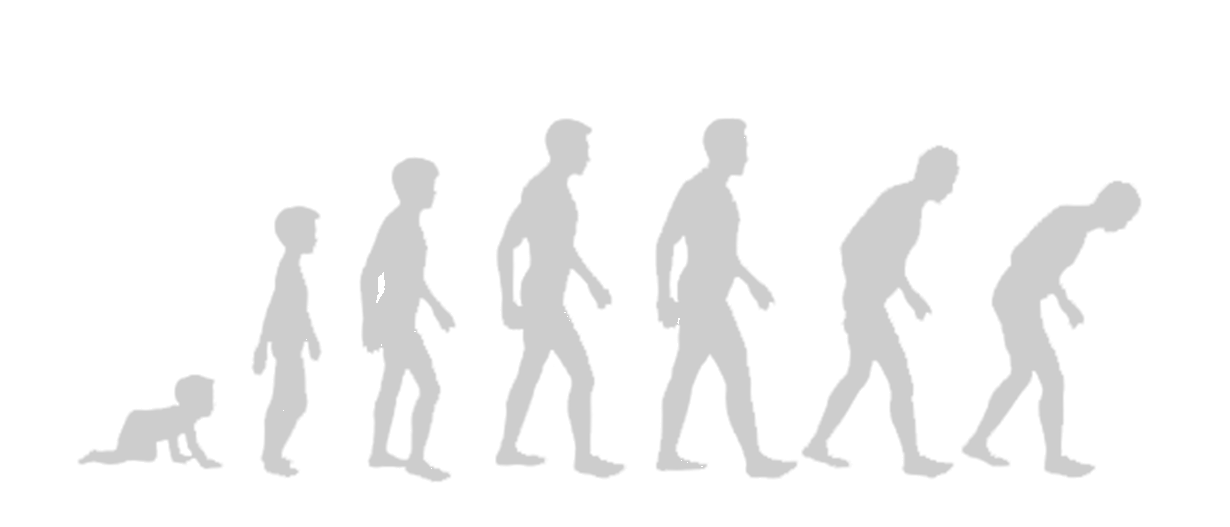 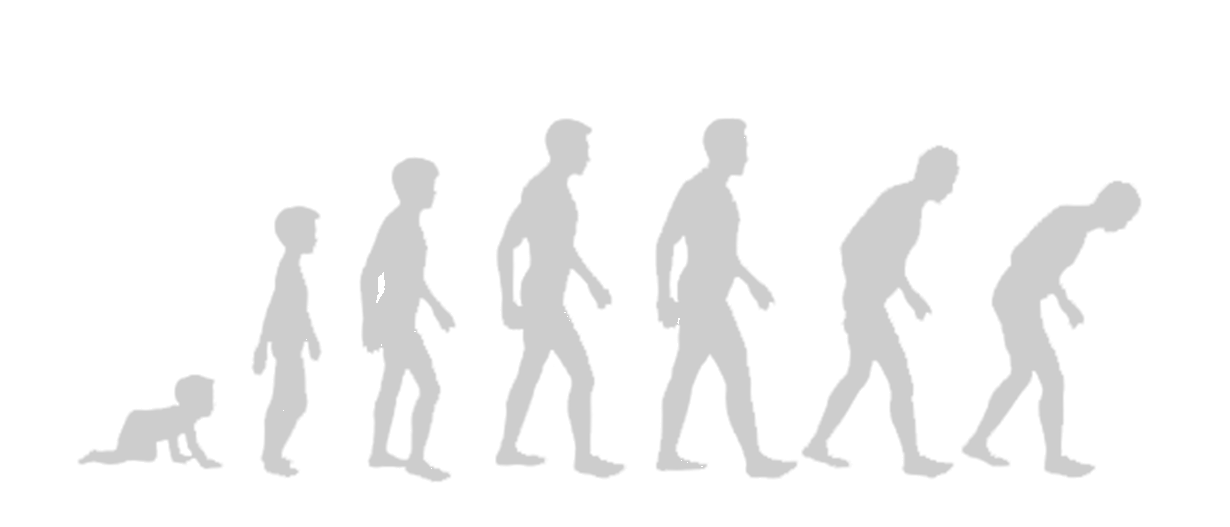 教育经历
1999
2005
2008
2011
2015
XX小学
XX中学
XX大学
XX高中
硕士
XX大学
本科
XX专业
XX专业
DEEPLY
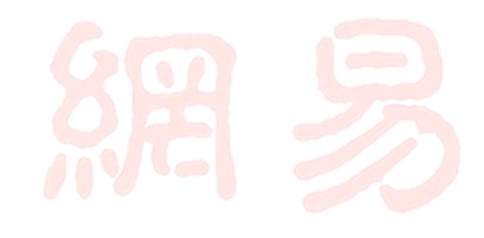 职位
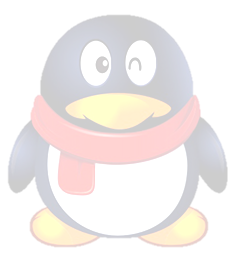 工作经历
职位
描述
描述
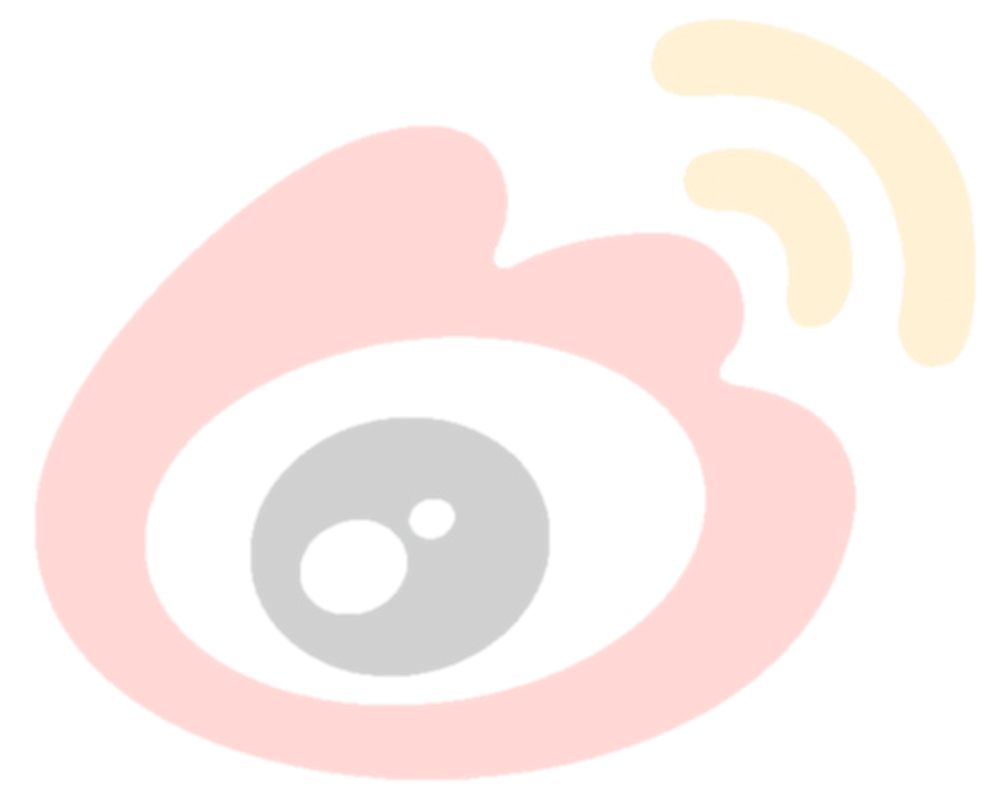 职位
职位
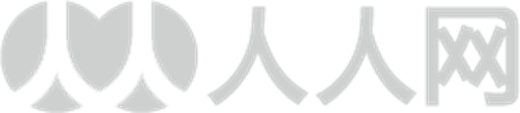 描述
描述
DEEPLY
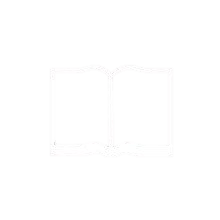 爱好
读书
音乐
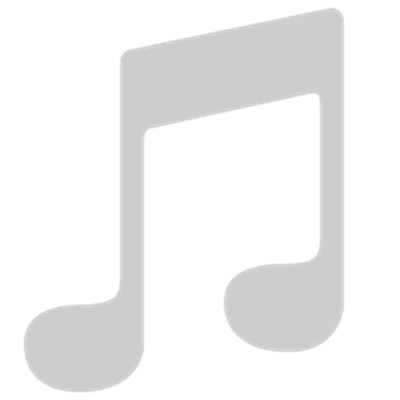 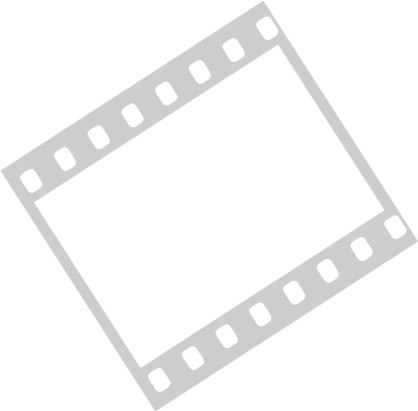 电影
旅游
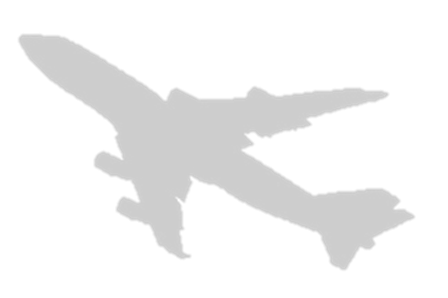 DEEPLY
自我评价
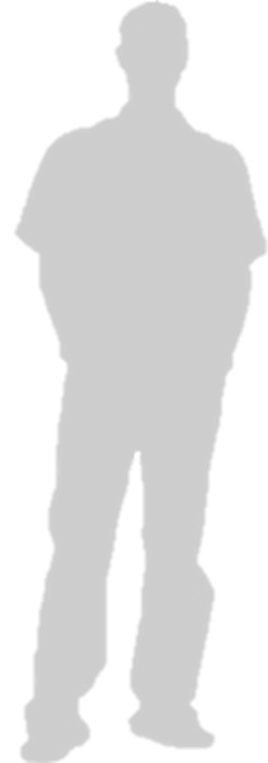 文案文案文案文案文案文案文案文案文案文案文案文案
文案文案文案文案文案文案文案文案文案文案文案文案
文案文案文案文案文案文案文案文案文案文案文案文案
DEEPLY
谢谢
xiazaii
by